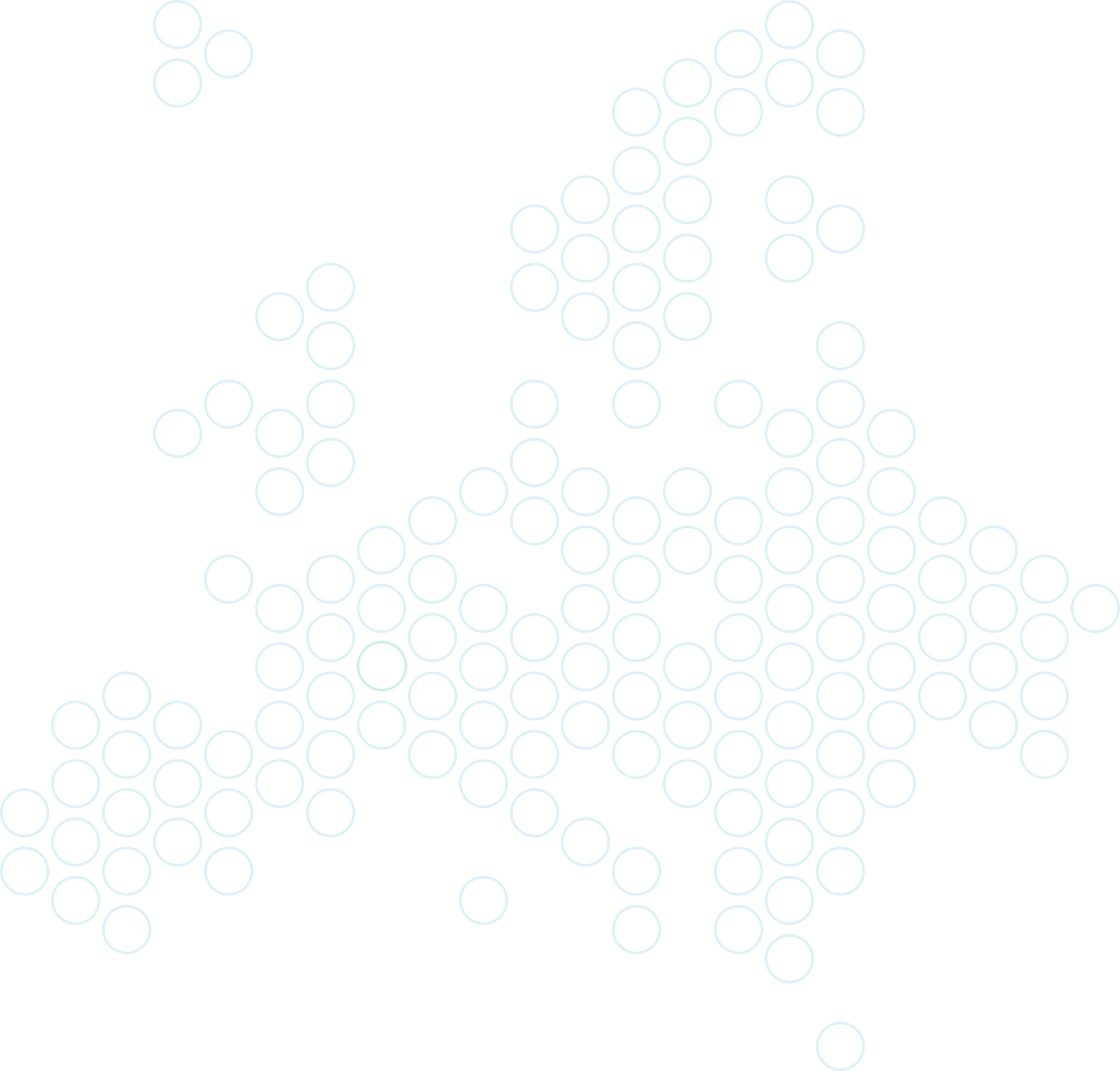 Second Annual FORTHEM conference:USE OF IMPLICATION AND PSYCHOLINGUISTICS IN POLITICAL CAMPAIGNS
Mykhailenko Halyna, Poltava State Agrarian University, Poltava, Ukraine
Second Annual FORTHEM conference
FORTHEM – Connecting Worlds of Science and Society
January 29-31, 2025
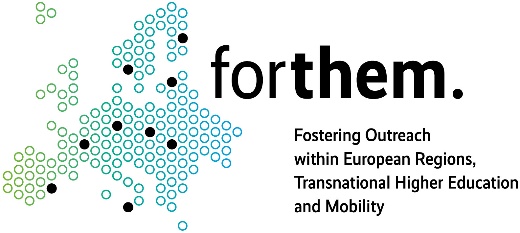 Introduction
These theses result from the author's participation in the collective short-term mobility program "European Elections 2024 and the Future of Europe", organized by the University of Valencia, Spain. 
These documents are a logical continuation of
the issues raised during this program.
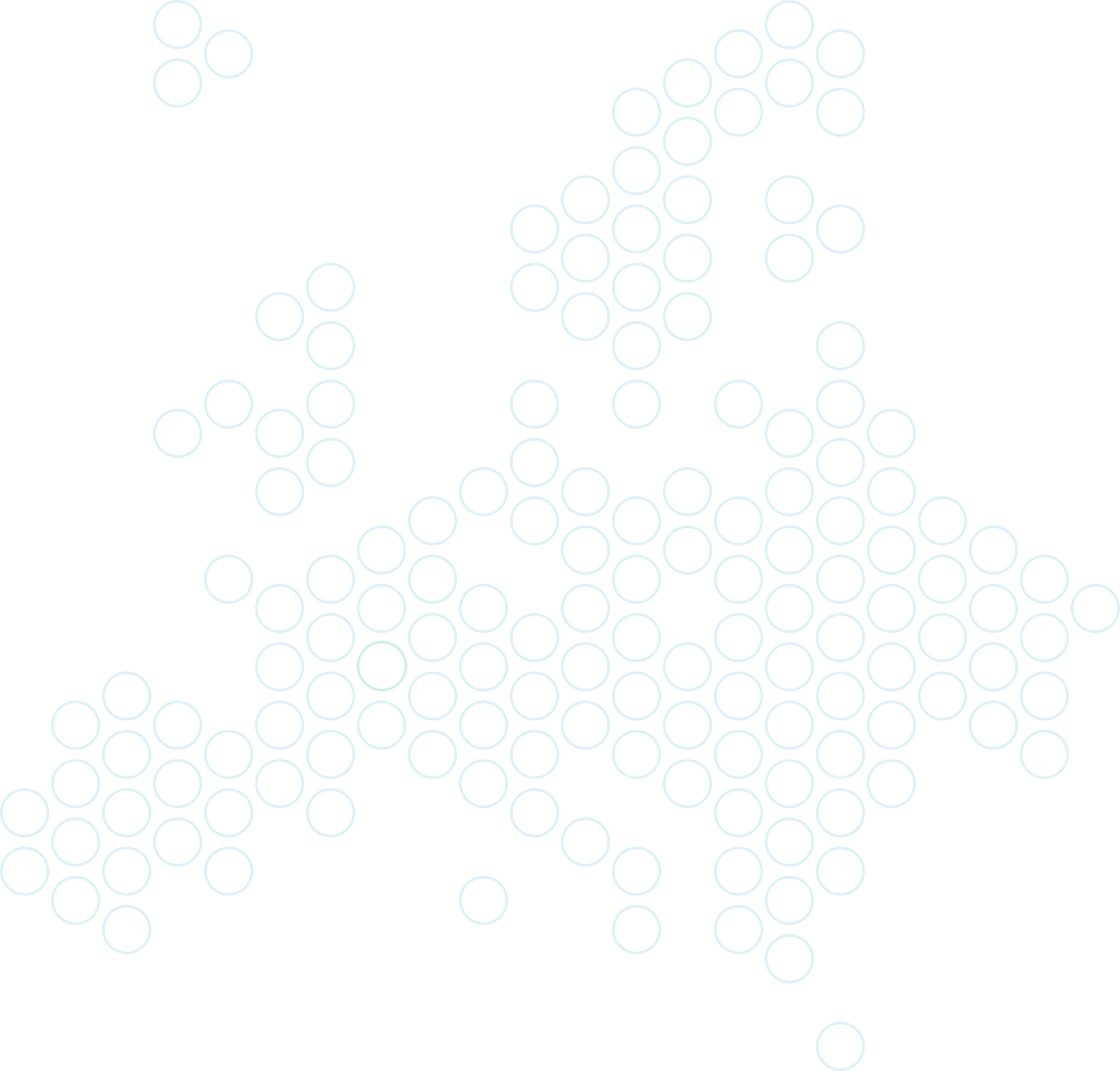 Background
- Political campaigns in the era of globalization and digitalization require new communication strategies.

- The influence of language on political processes has only recently become a subject of research.

- Postmodern discourse views identity as dynamic and adaptable to sociocultural changes.

- The importance of tailoring political messages to voters’ emotional and cognitive responses.
Second Annual FORTHEM conference
FORTHEM – Connecting Worlds of Science and Society
January 29-31, 2025
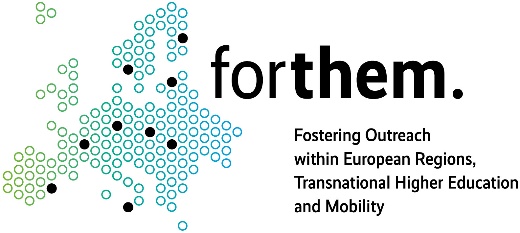 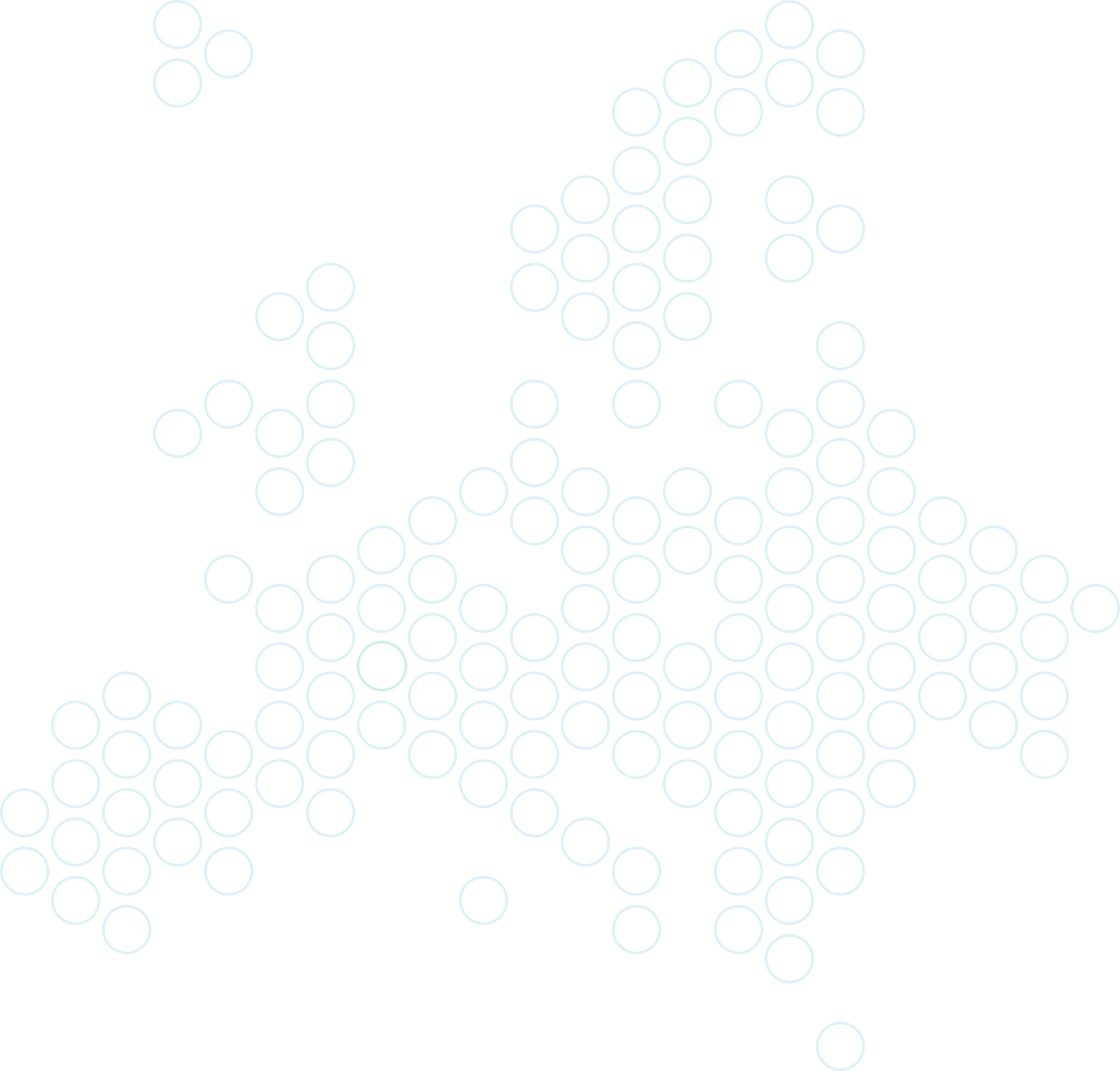 Aim
- To demonstrate how linguistic tools (psycholinguistics and implication) enhance political campaign effectiveness.

- To examine message adaptation to voter identity and emotional responses.

- To show how this fosters a deeper connection between politicians and their audience.
Second Annual FORTHEM conference
FORTHEM – Connecting Worlds of Science and Society
January 29-31, 2025
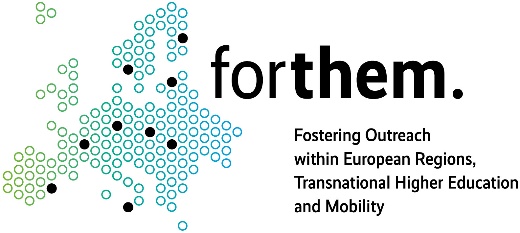 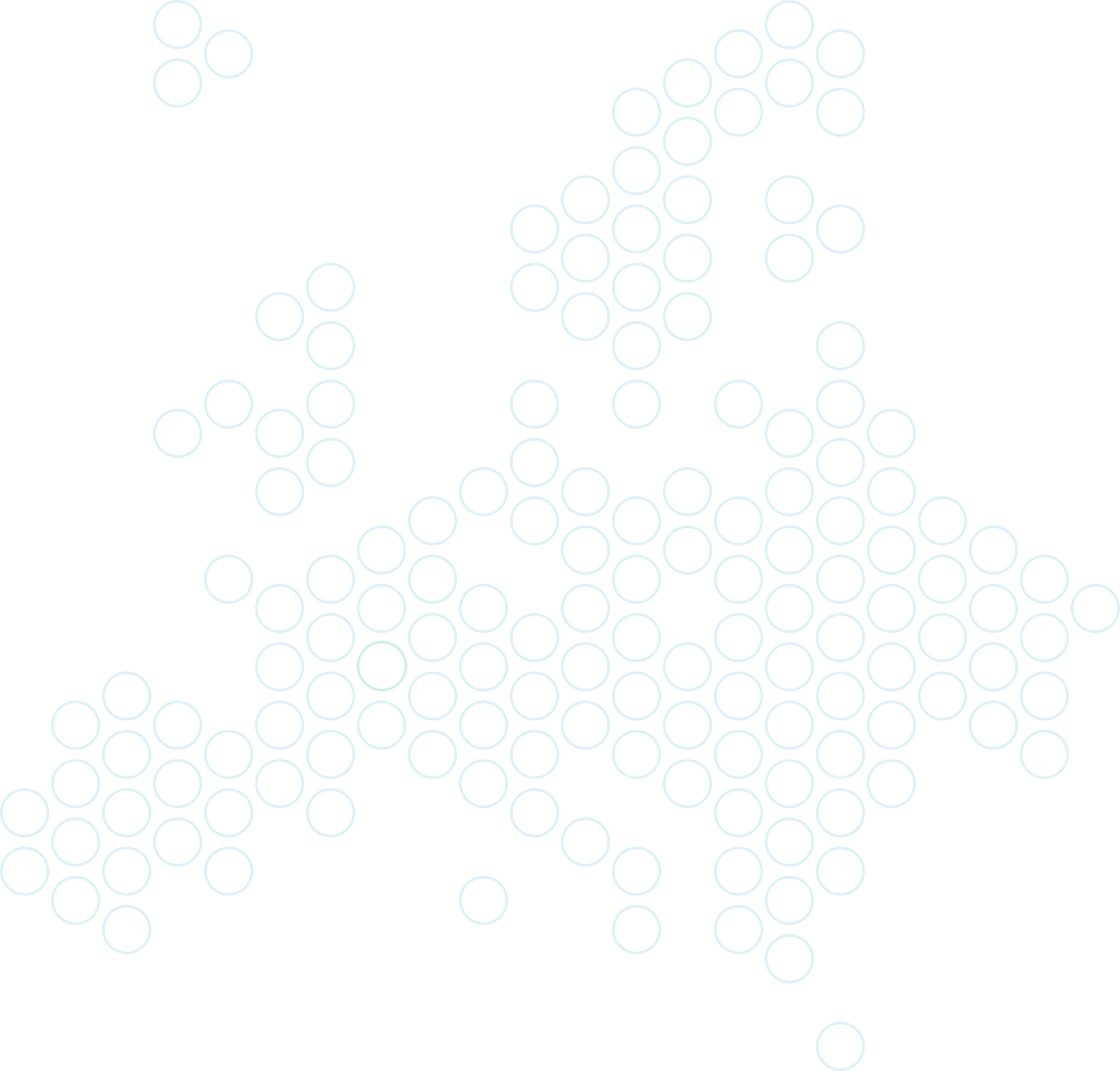 Methods
- Linguistic Analysis: Examining discourse, lexical choices, and stylistic features.

- Case Study: Analyzing Emmanuel Macron’s 2017 presidential campaign.

- Psycholinguistic Approach: Investigating cognitive and emotional reactions of voters.
Second Annual FORTHEM conference
FORTHEM – Connecting Worlds of Science and Society
January 29-31, 2025
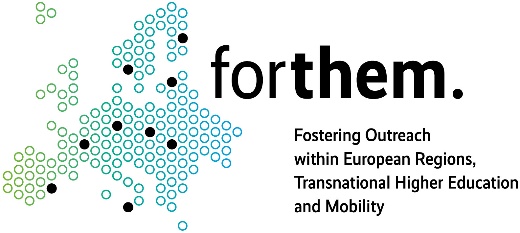 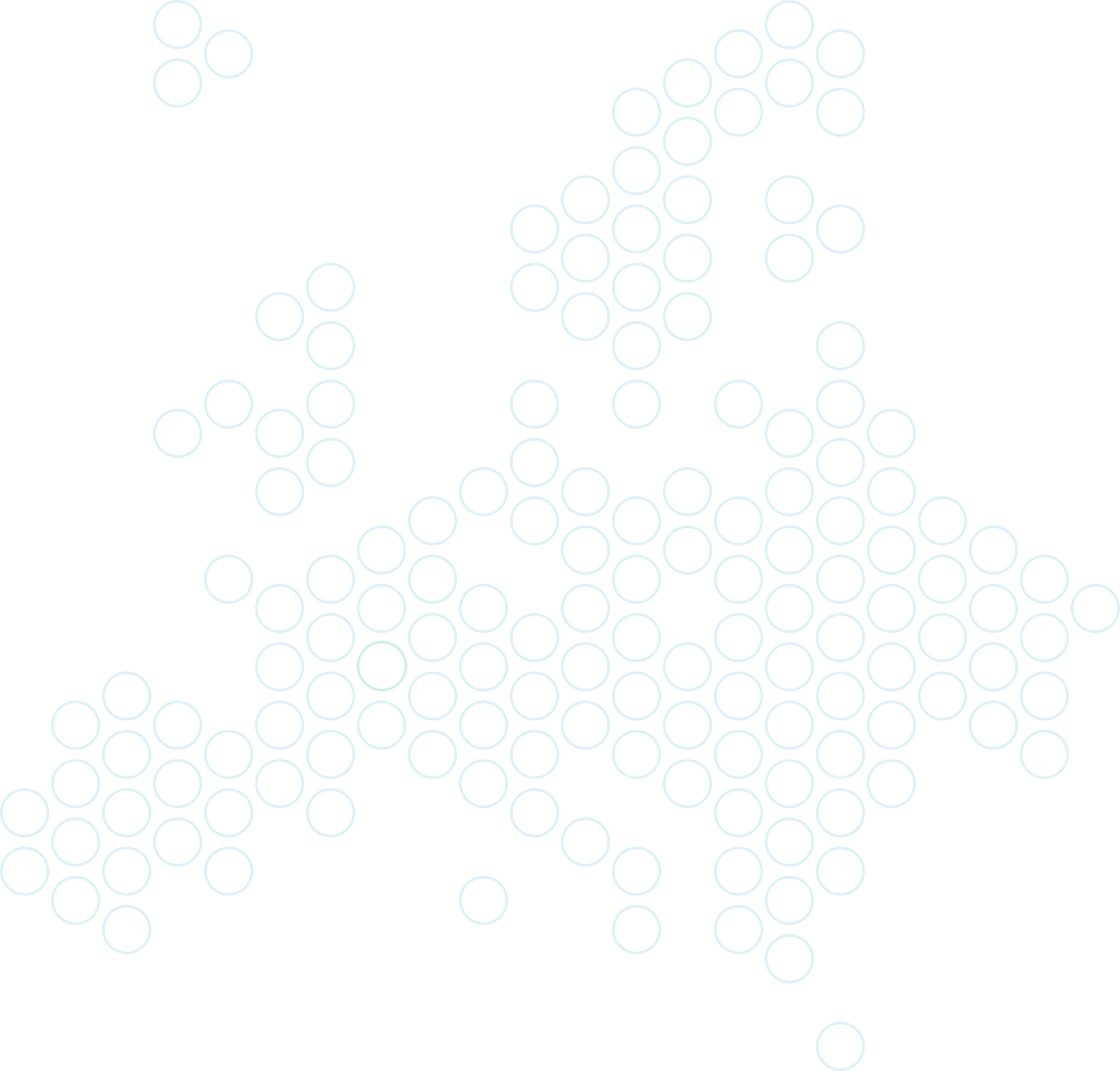 Results
- Enhanced Voter Engagement: Strategic use of psycholinguistics and implication led to increased voter resonance with campaign messages.

- Emotional Connection: Messages structured with cognitive and emotional triggers fostered stronger identification with the candidate.

- Effective Message Adaptation: Linguistic flexibility enabled message customization based on audience segments.

- Case Study Validation: Macron’s 2017 campaign successfully leveraged these techniques to consolidate support and gain electoral advantage.
Second Annual FORTHEM conference
FORTHEM – Connecting Worlds of Science and Society
January 29-31, 2025
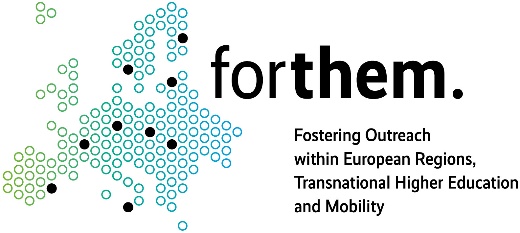 Implication in Political Campaigns
- Implication helps avoid direct statements, creating multi-layered messages.

 - Allows control over message interpretation by the audience.

 - Examples from Macron’s campaign: Emphasis on national unity without specific commitments.
Psycholinguistics in Politics
- Certain words and structures trigger emotional reactions.

 - Use of metaphors, rhetorical questions, and repetition.

 - Examples from Macron’s campaign:"Forward!", “France is you!”, “Together, we will create the future.”
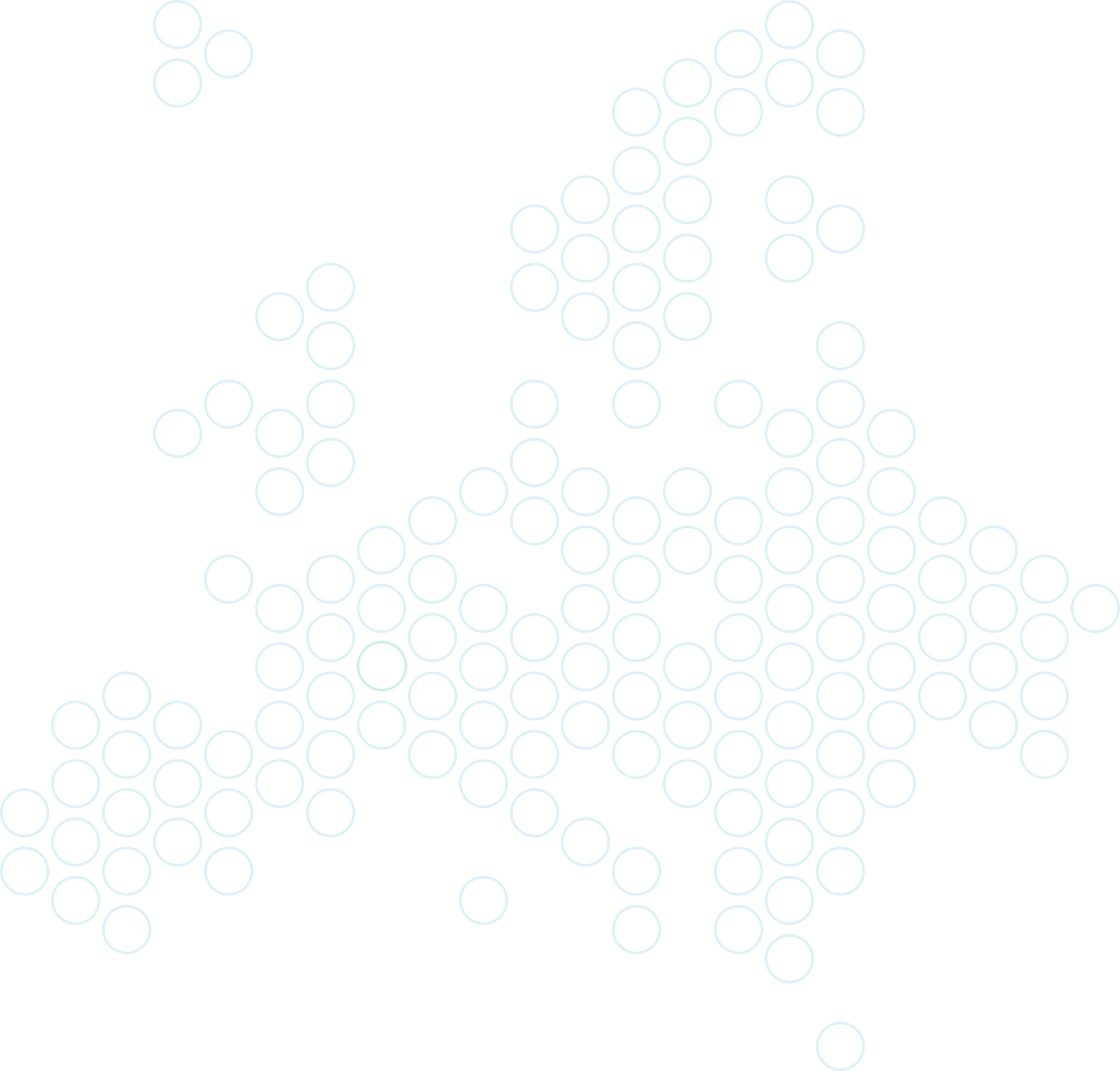 Conclusion
- Language is a powerful tool in politics.

 - Applying psycholinguistics and implication enhances campaign effectiveness.

 - Macron’s campaign is an example of successful use of these strategies.
Second Annual FORTHEM conference
FORTHEM – Connecting Worlds of Science and Society
January 29-31, 2025
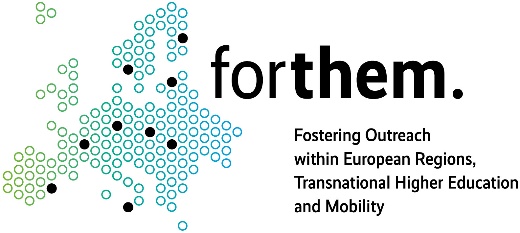 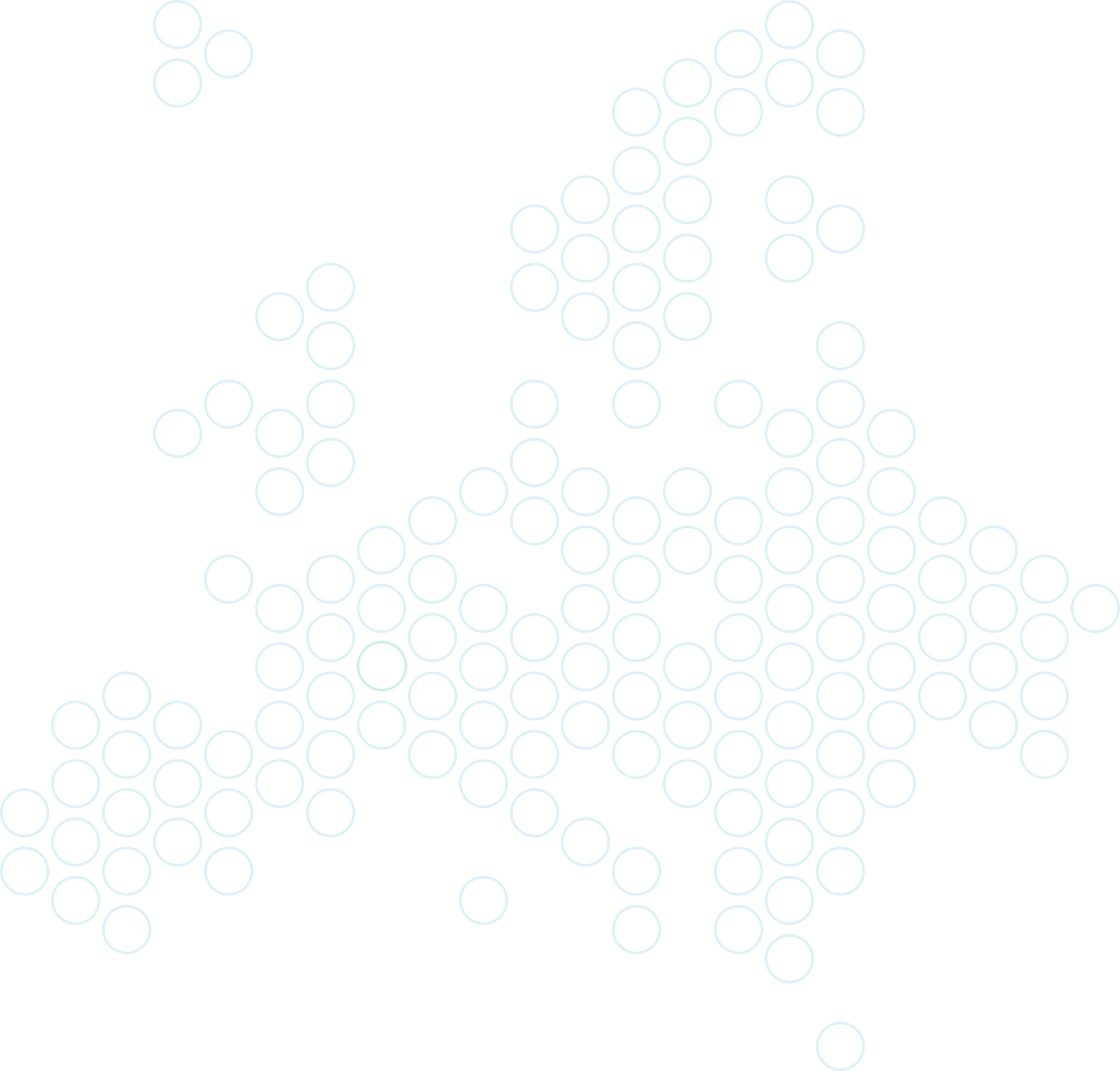 Future Prospects
Cross-Cultural Psycholinguistics in Political Communication:

    - Comparing linguistic strategies in different political systems.
    - Investigating how cultural differences influence voter reception of campaign messages.
    - Studying multilingual political communication and its effects on voter engagement.
Second Annual FORTHEM conference
FORTHEM – Connecting Worlds of Science and Society
January 29-31, 2025
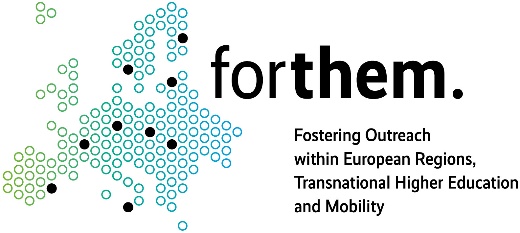 Acknowledgements
Thanks to the University of Valencia for support!

  No conflicts of interest.

  Project  was carried out without external funding as a part of educational initiatives.
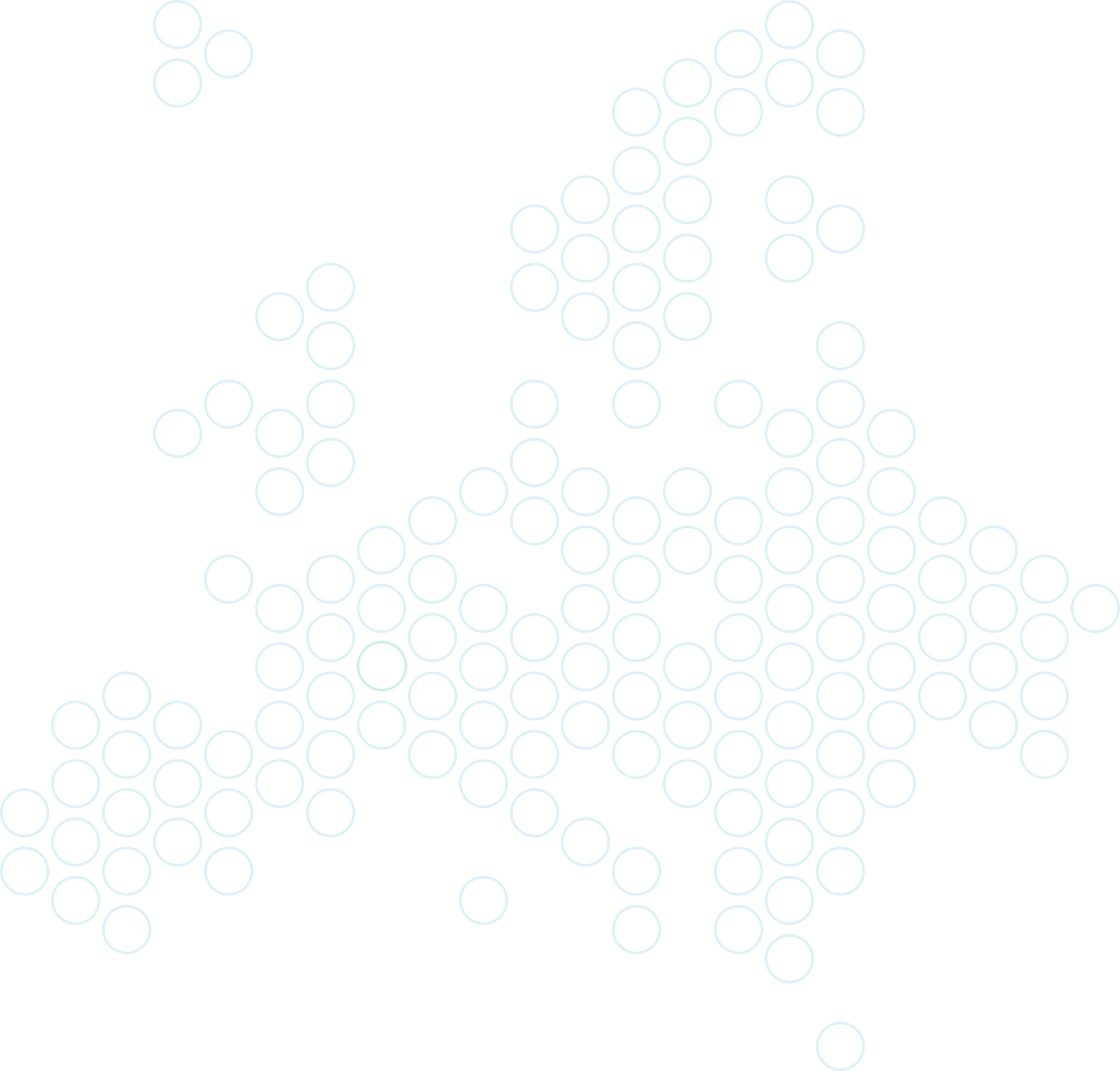 Thank you for your  attantion!
If you are interested contact me
Halyna Mykhailenko
galinaresetnikova2@gmail.com
Second Annual FORTHEM conference
FORTHEM – Connecting Worlds of Science and Society
January 29-31, 2025
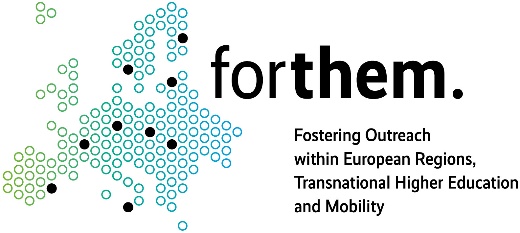